Y11 Science exams and revision support
Y11 grade boundaries last year
Y11 revision support provided
Y11 revision guides recommended
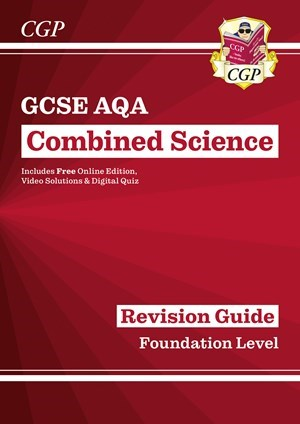 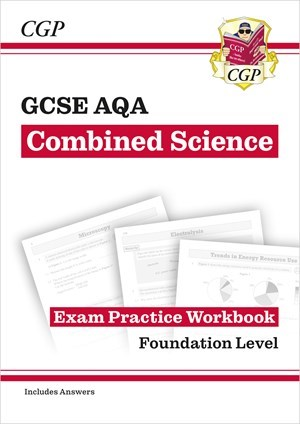 Y11 revision guides recommended
Y11 revision quiz links